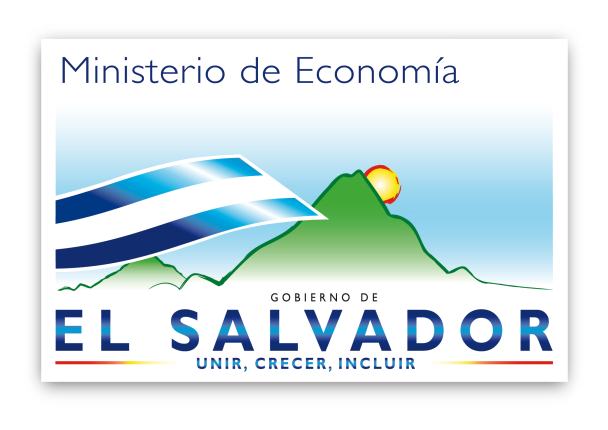 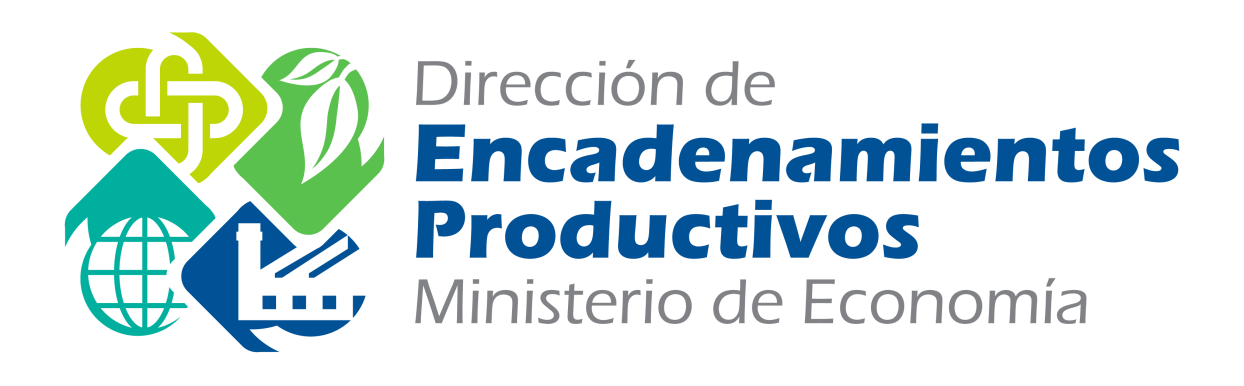 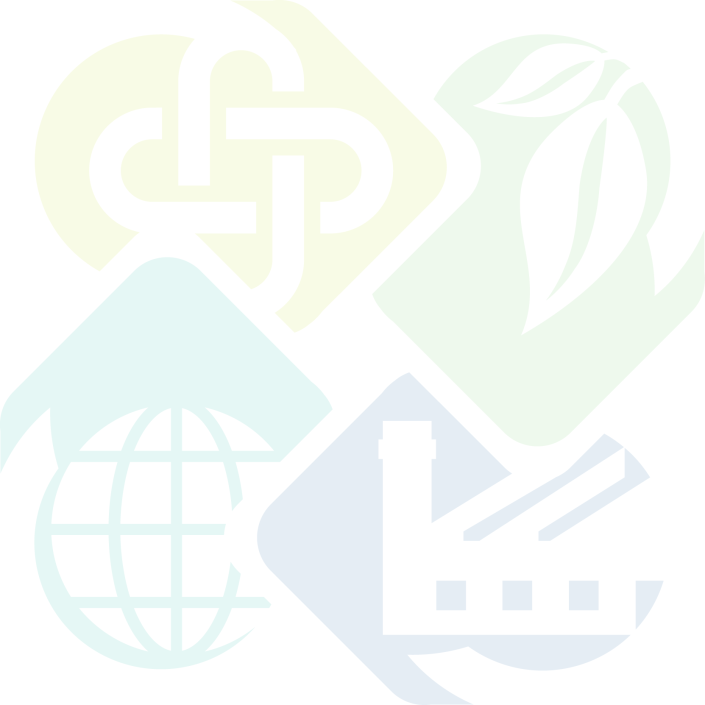 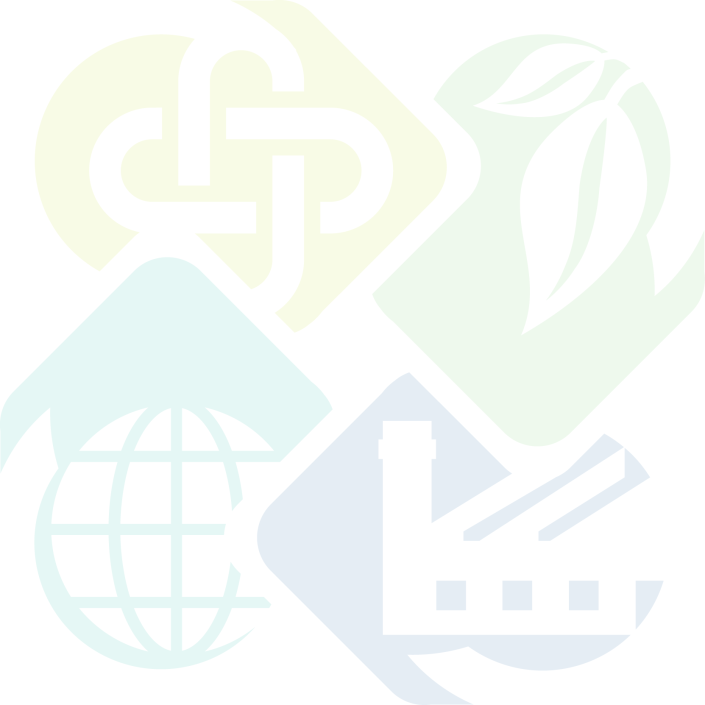 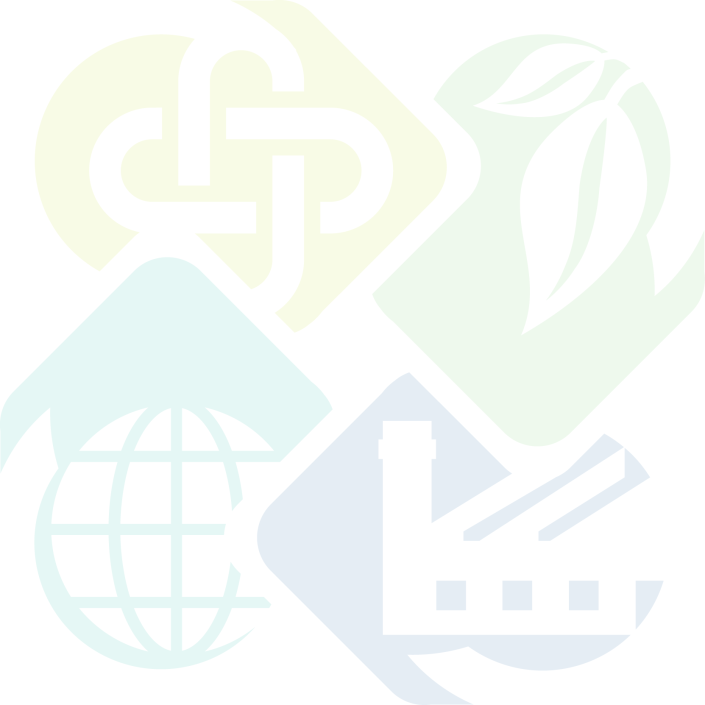 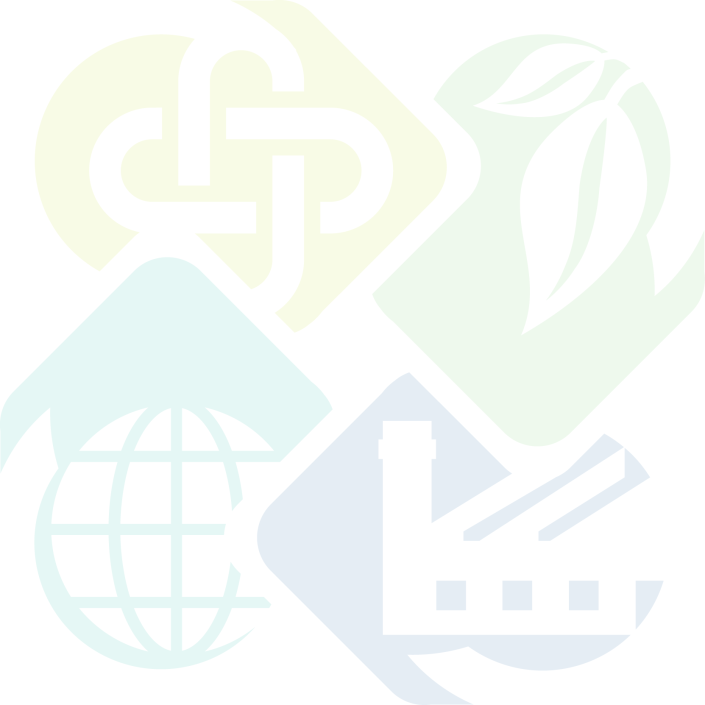 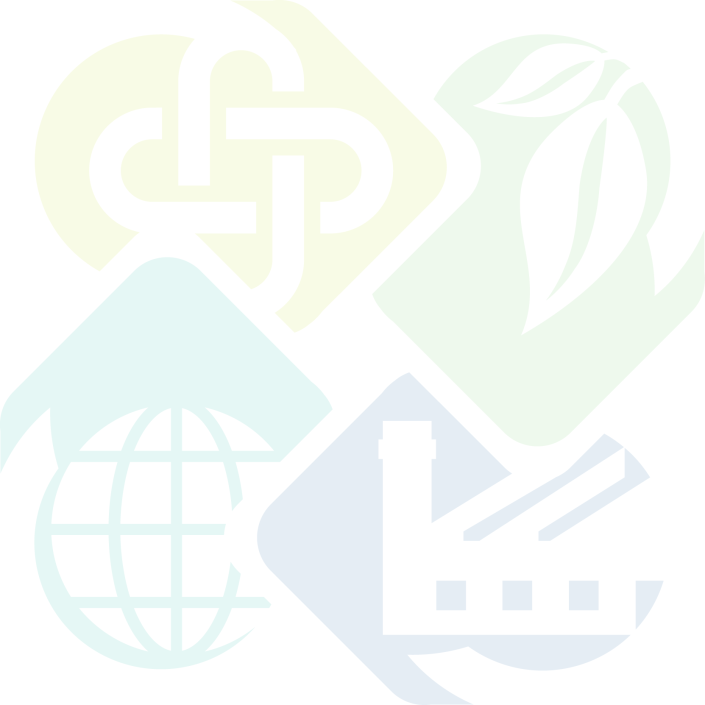 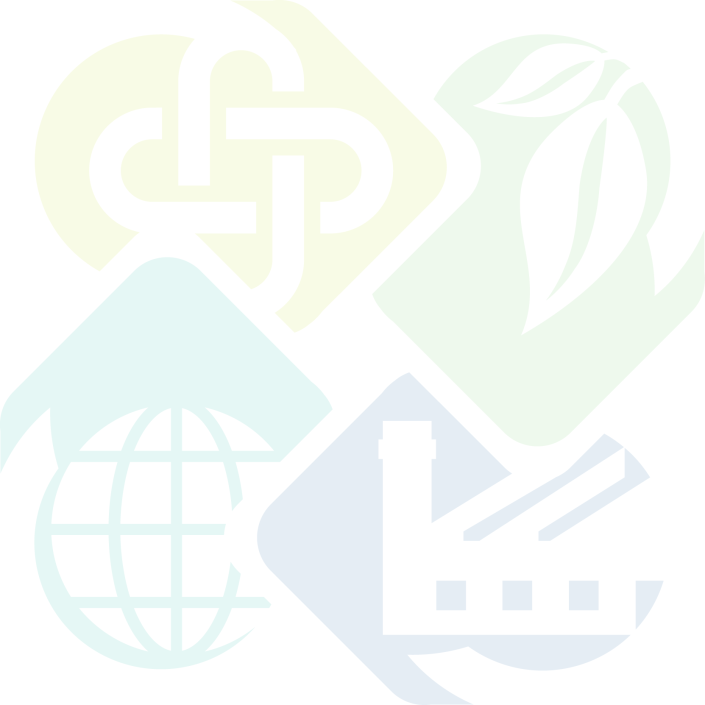 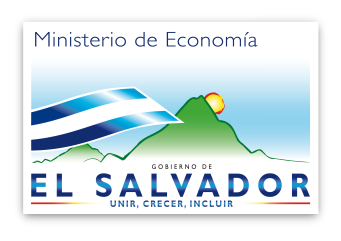 Dirección de Encadenamientos Productivos
¿QUÉ?
¿DÓNDE?
¿QUIÉNES?
¿CÓMO?
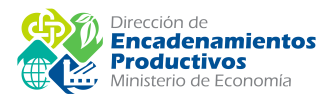 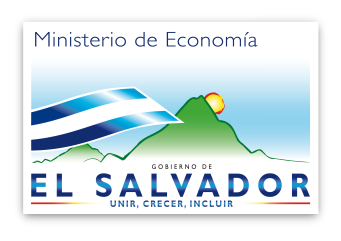 Ejemplo de  Desarrollo de la Cadena Turística
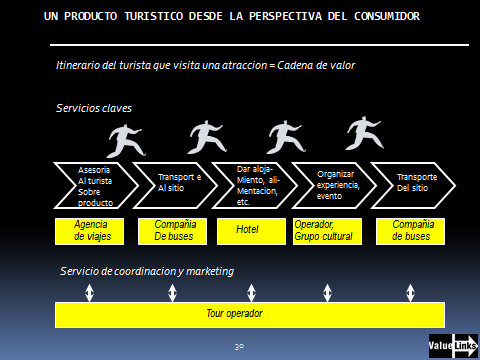 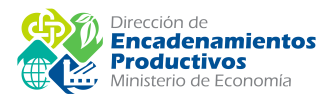 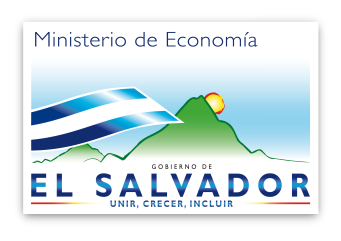 CONTACTO
DIRECCIÓN DE ENCADENAMIENTOS PRODUCTIVOS
MINISTERIO DE ECONOMÍA DE EL SALVADOR
www.minec.gob.sv;

Alameda Juan Pablo II y Calle Guadalupe. 
Edificio C-1 San Salvador.


TEL. 2247-5851
EMAIL: ep@minec.gob.sv;
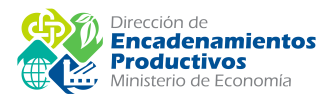